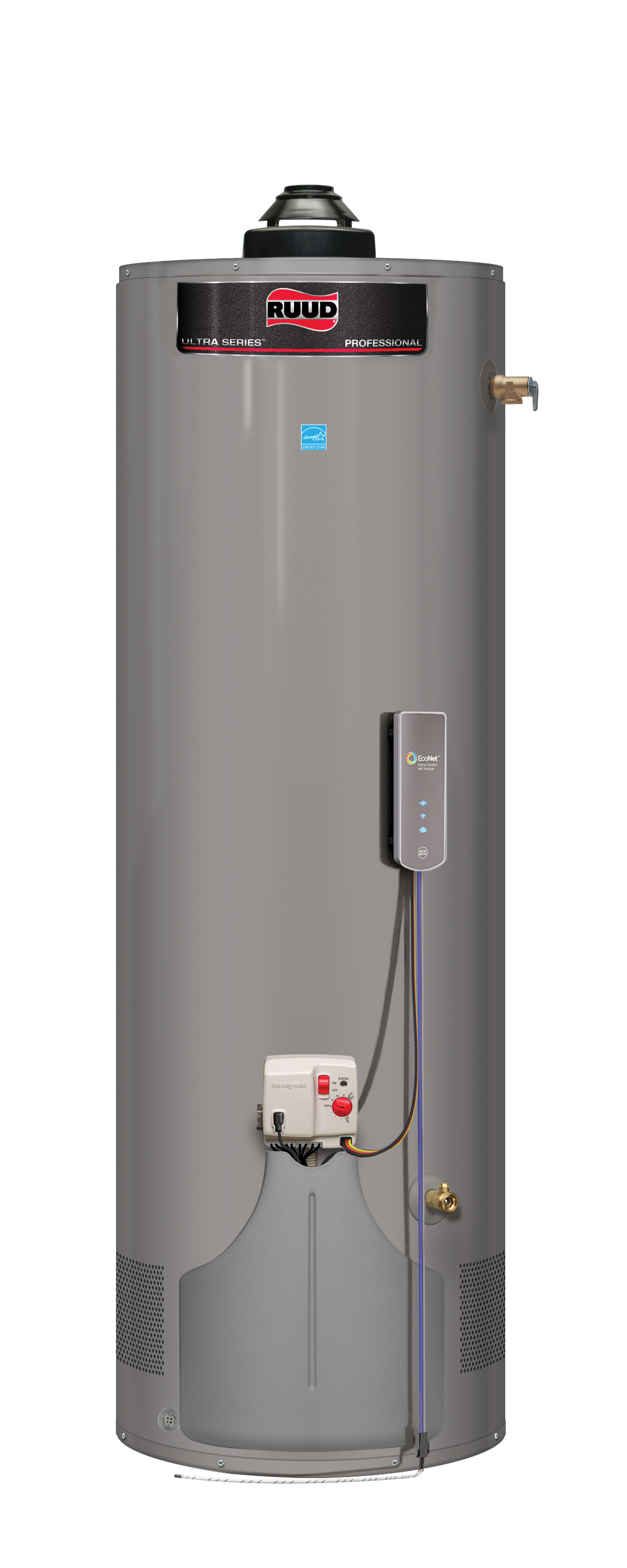 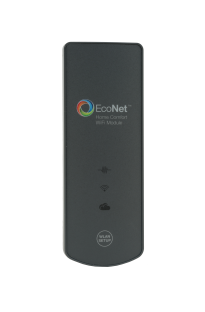 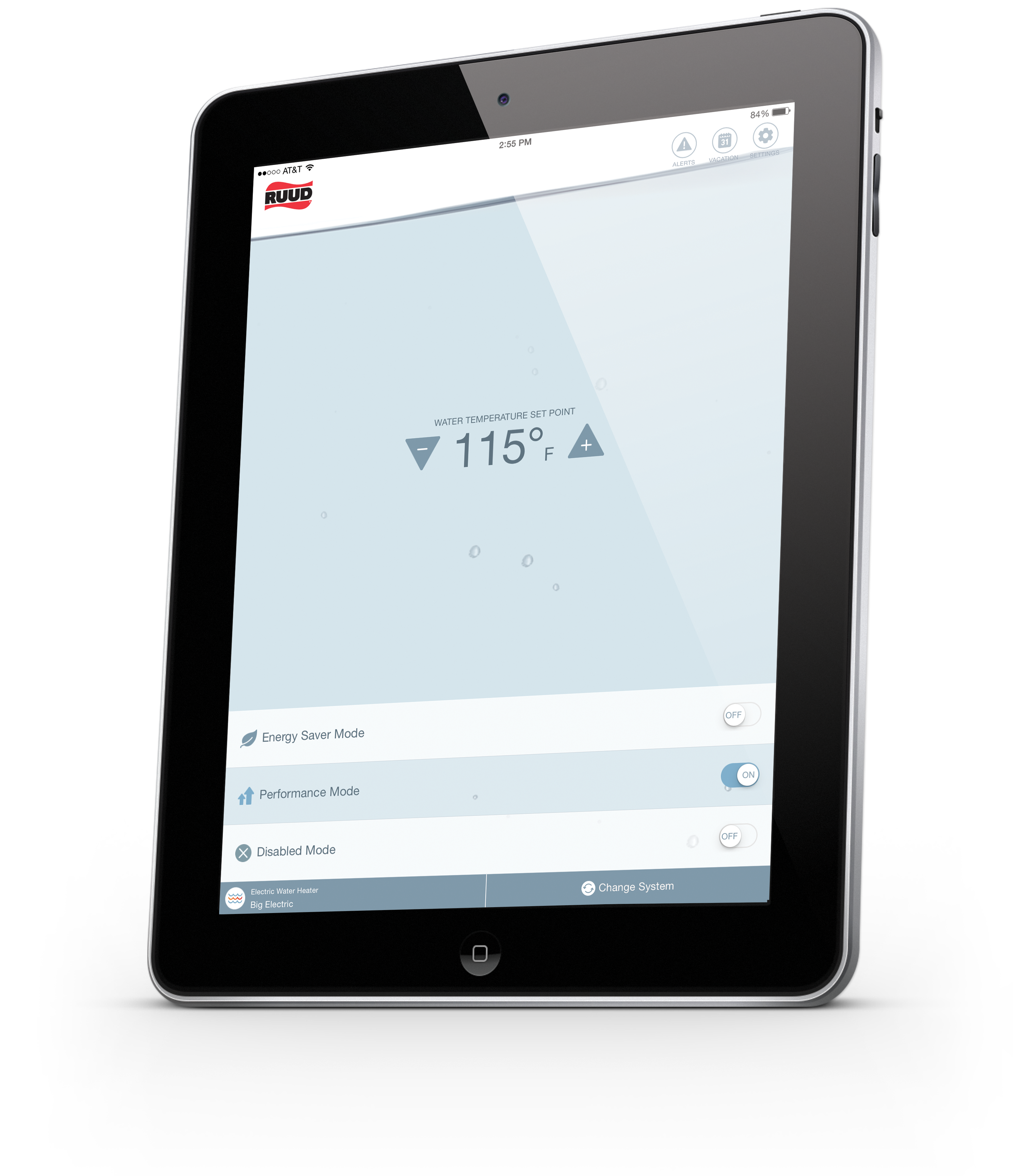 EcoNet in the Box!Remote Monitoring For Your Ruud Water Heaters
The Ruud Wi-Fi Module is now included on select models
Why EcoNet
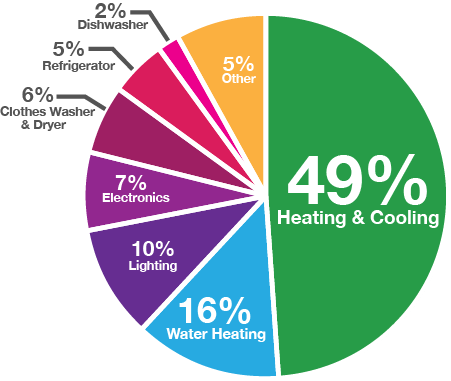 Ruud is the only company who can help a  homeowner control 65% of their home’s energy usage.
[Speaker Notes: 65% + of a home’s energy are consumed by products we make – HVAC and water heating

We’re the only company who can help a homeowner control 65% of their home’s energy usage.]
What is EcoNet?
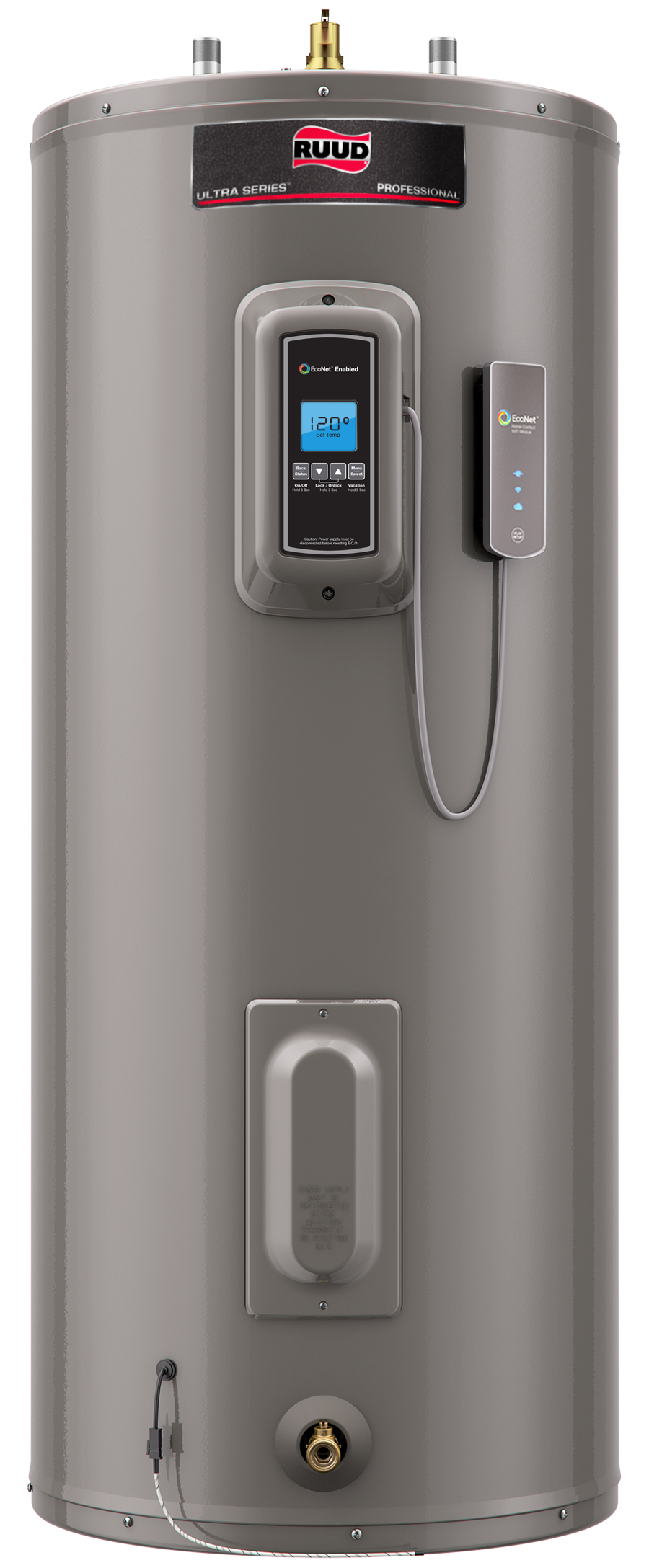 EcoNet™ is a new technology from Ruud that gives homeowners convenient access to their equipment settings and alerts them if there is ever a problem with their equipment

Select water heater models come with the EcoNet WiFi Kit inside.  Once installed the WiFi Kit allows home owners to use the EcoNet iOS or Android smart phone app to manage their hot water heater

WiFi Kits can be used with any EcoNet Enabled product, including select HVAC systems, and multiple water heaters can be viewed on the App once each system is installed
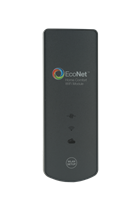 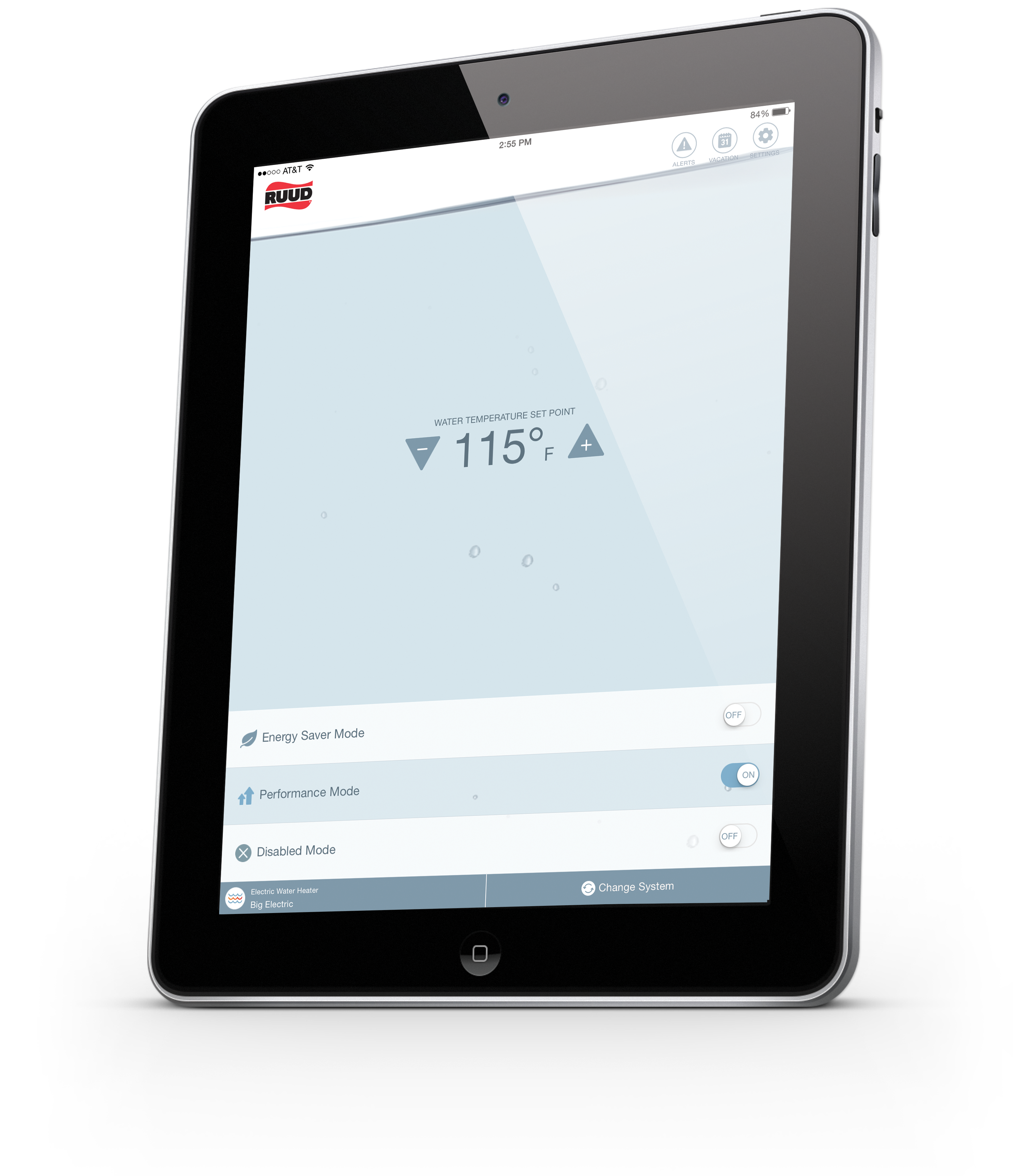 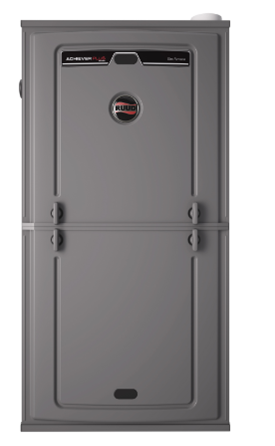 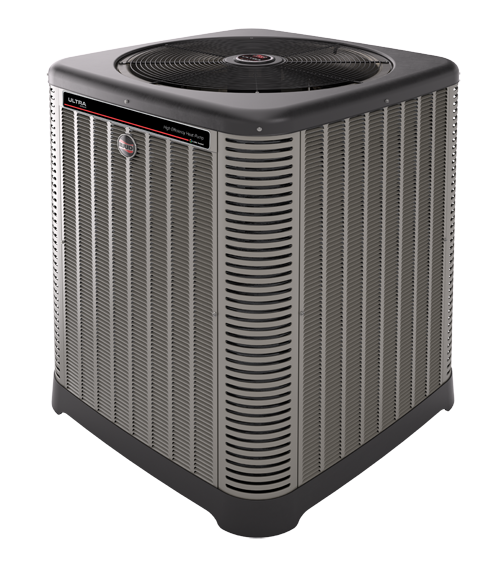 EcoNet Customer Demographic
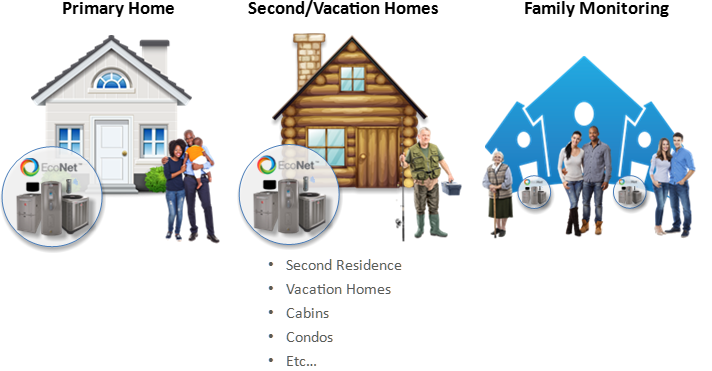 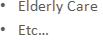 Installing the System
STEP ONE
Download the FREE EcoNet mobile app available from Apple iTunes or Google Play stores to your smart phone or tablet.

STEP TWO
Installation and setup is quick and easy. Just follow the step-by-step instructions provided in your EcoNet WiFi Kit package.

STEP THREE
Use the EcoNet mobile app to adjust temperature settings, monitor diagnostics, receive alerts, and schedule vacation
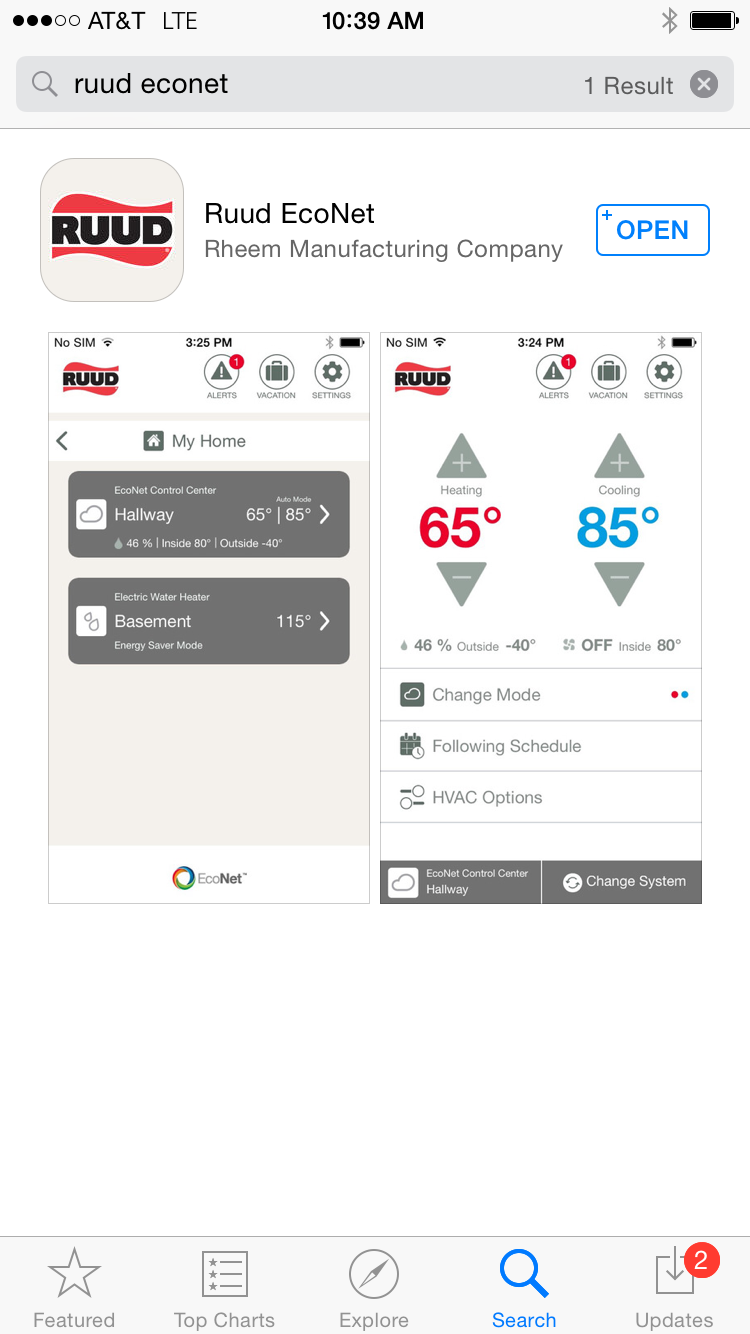 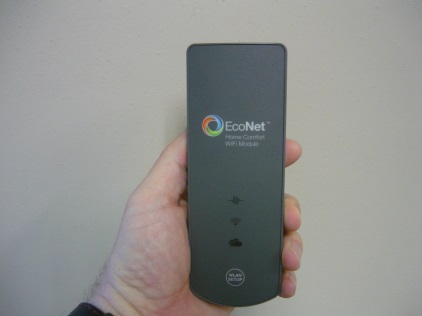 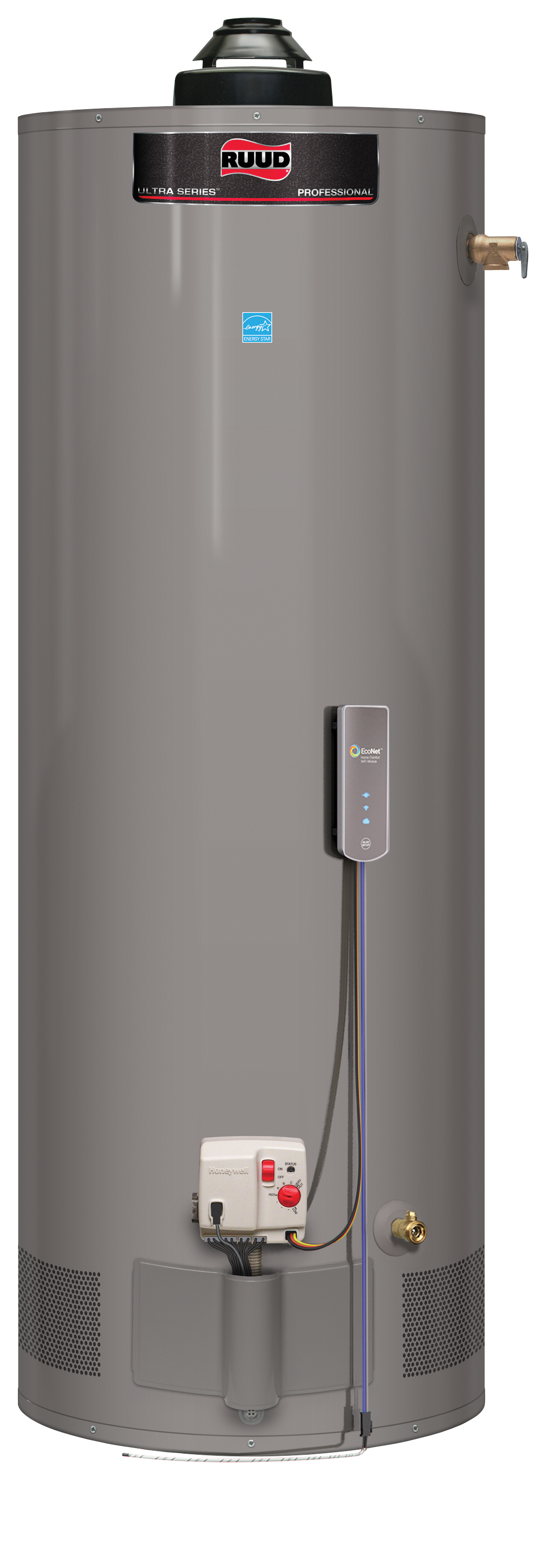 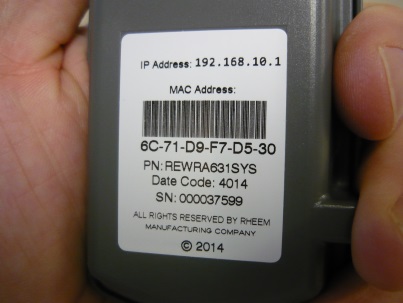 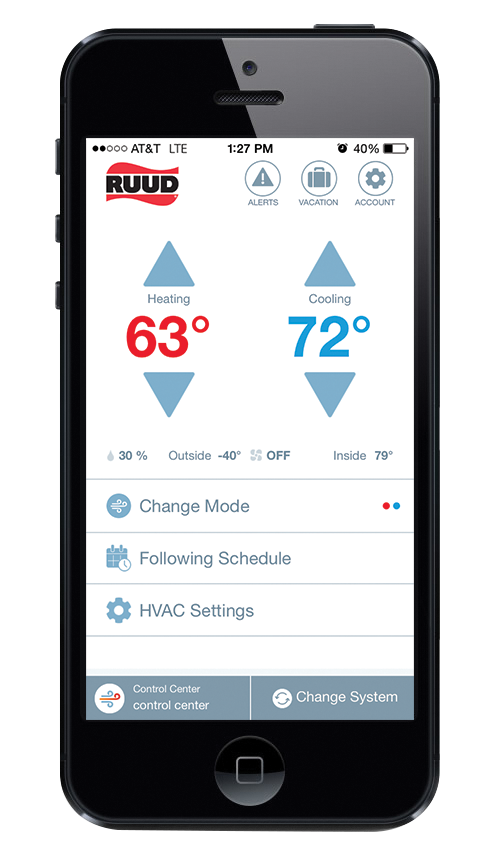 EcoNet Wi-Fi Module Kit Now Included in Select Water Heater Models
Ultra Powered Damper & ultra Low Nox Gas
Ultra Electric
Ultra Hybrid Heat Pump
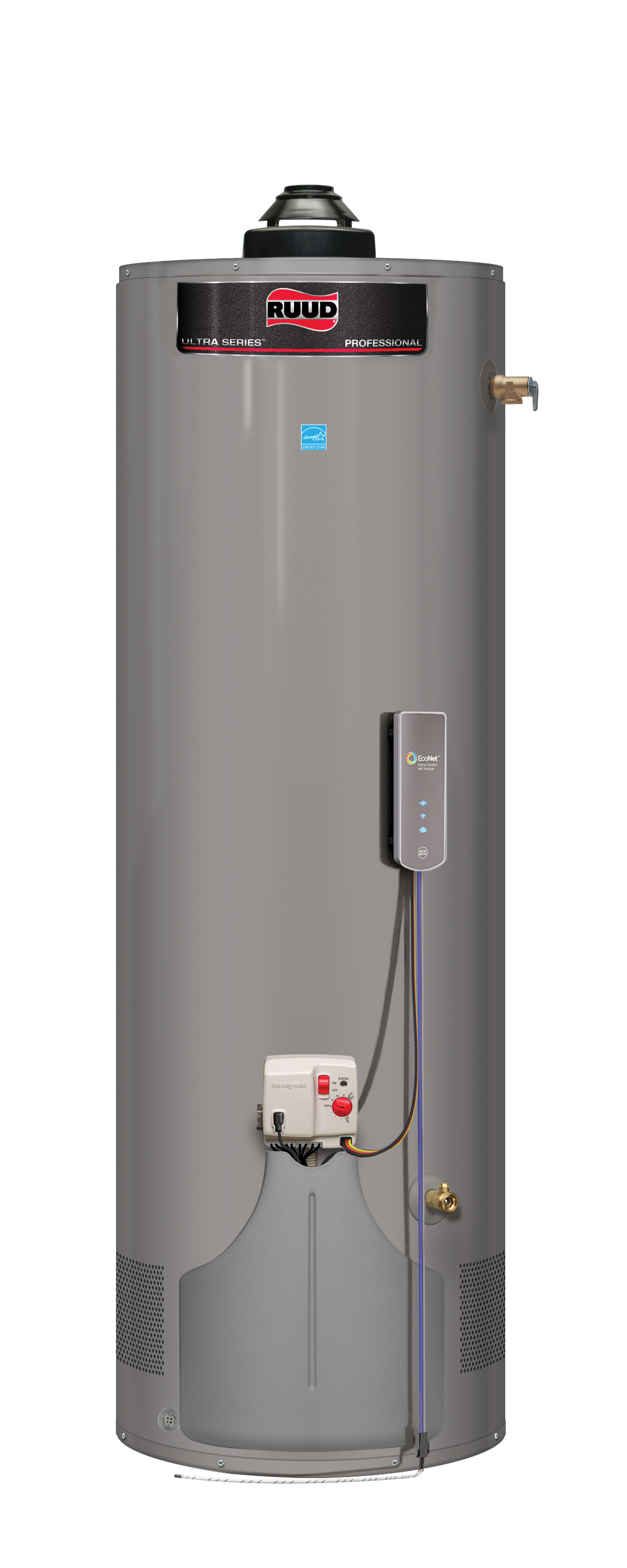 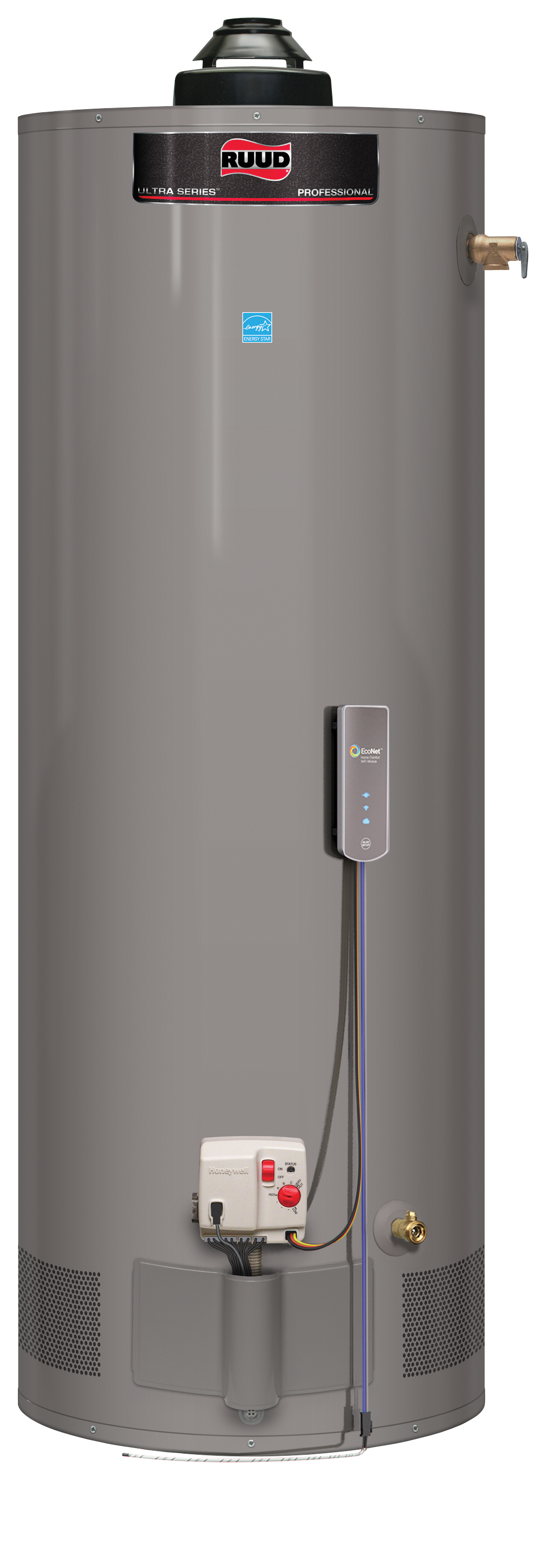 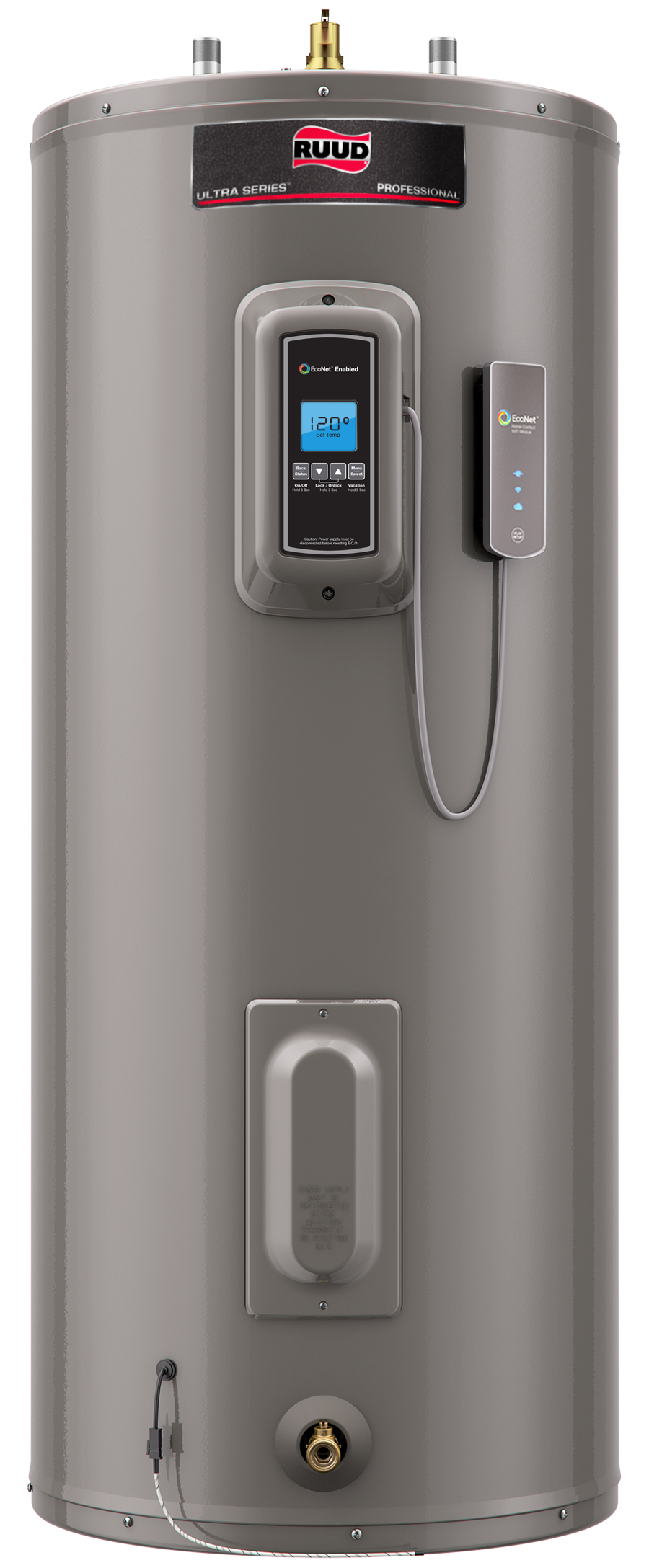 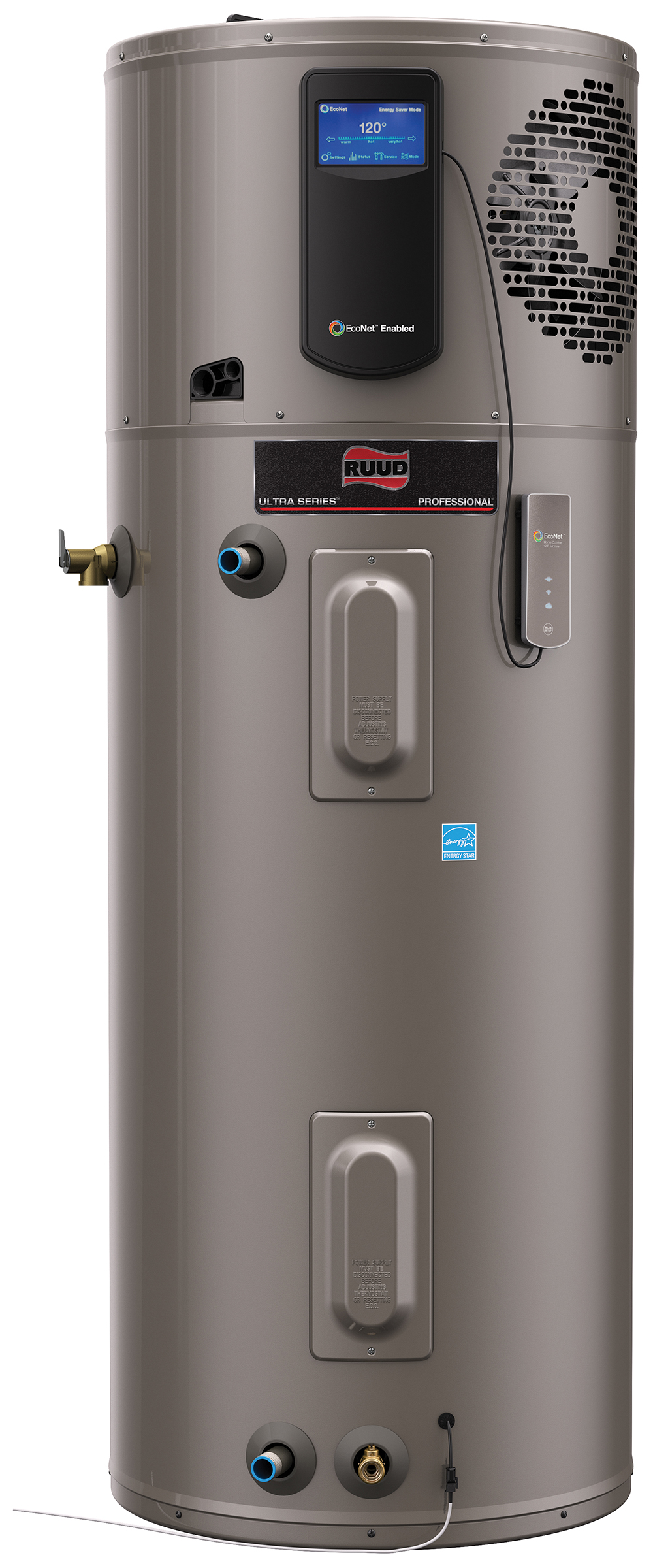 Questions?